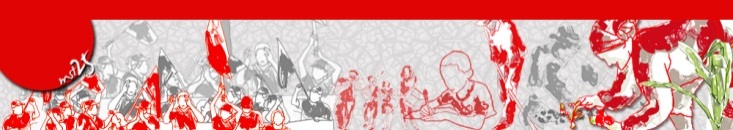 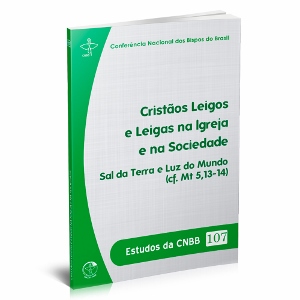 CRISTÃOS LEIGOS E LEIGAS NA IGREJA E NA SOCIEDADE
Sal da Terra e Luz do Mundo (cf. Mt 5,13-14)
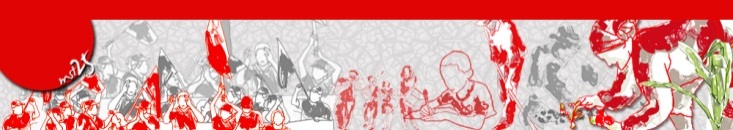 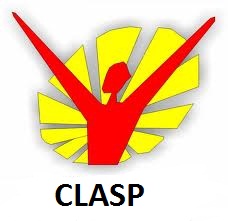 APRESENTAÇÃO“todos nós fomos batizados no mesmo Espírito,para formamos um só corpo”. (1Cor 12,13)
A Igreja é Povo de Deus! É um todo, não segundo a carne, mas no Espírito Santo (LG, n.9)
“comum é a dignidade dos membros, ... Comum a vocação à perfeição; ... Nenhuma desigualdade, portanto, em Cristo e na Igreja, por motivo de raça ou de nação, de condição social ou de sexo, ... homem nem mulher: com efeito, em Cristo Jesus, todos vós sois um” (LG, n.32)
O Povo sacerdotal é formado pelos discípulos de Cristo que, unidos na oração, na caridade fraterna, na meditação da palavra e na fração do Pão ... (LG, n. 10 )
A Igreja vive e é dinamizada por uma variedade de ministérios, carismas e serviços.
Texto para a 52ª Assembleia Geral da CNBB em Aparecida entre os dias 30 de abril a 09 de maio de 2014.
Enviar contribuições para leigos@cnbb.org.br
Temos uma participação extraordinária dos leigos na Igreja. ... Que assumem serviços e ministérios que tornam a Igreja consoladora, samaritana, profética, serviçal, maternal.
Brasília, 22 de maio de 2014
+ Leonardo Ulrich Steiner (Secretário Geral da CNBB / Bispo auxiliar de Brasília)
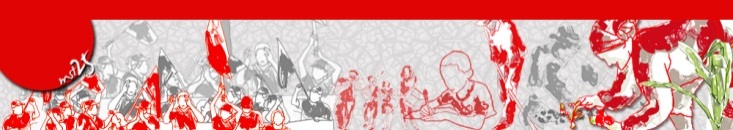 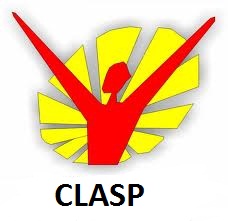 INTRODUÇÃO
1. Marco histórico-eclesial dos leigos e leigas (1-2)
50 anos do Concílio Ecumênico Vaticano II
Teologia do Laicato (teoria)
Christifidelis laici (25 anos)
Documento 62 – Missão e Ministérios
Evangelii Gaudium

2. O mundo na Igreja e a Igreja no mundo (3-5)
Mundo marcado pela modernidade (pós)
Igreja como sinal (LG) e servidora (GS)
Dicotomia que persiste / antagonismo equivocado
Condição leiga – caminho de superação
CV II: aggionarmento
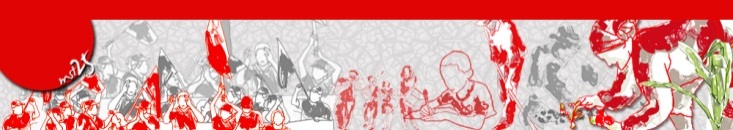 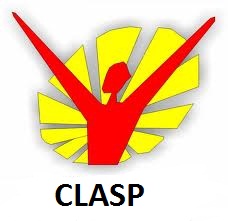 INTRODUÇÃO
3. Povo de Deus em missão: diálogo e serviço (6-9)
Leitura da realidade no VEJA – ler os sinais dos tempos;
A missão se faz no diálogo com as realidades concretas em que a Igreja se encontra inserida;
Ser discípulo é estar em saída de si mesmo na busca do outro;
Cultura do encontro X cultura individualista (mudanismo, vaidade, prepotência, comodismo, hedonismo religioso, autoritarismo, corrupção, ganância, inveja, etc)
Alegria do Evangelho: em saída; conversão; diálogo; caminho;
O leigo em saída é a Igreja referenciada pelo Reino e direcionada para o mundo ... Fermento na massa, sal da terra e testemunha como luz.
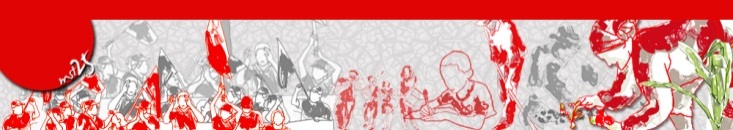 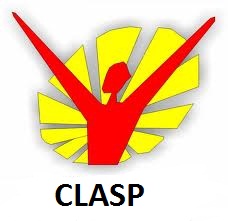 INTRODUÇÃO
4. O cristão leigo numa Igreja “em saída” (10-12)
Leigos inseridos na construção da vida social – tarefa complexa / busca do mundo novo ... Inesgotável;
Não pode haver “bem-estar” muito menos “mal-estar”
Esperança, fé e caridade
Somos todos peregrinos – o Reino é construído de forma imperceptível;
Igreja vive clima de renovação dos propósitos e estratégias;
Convoca os leigos para consciência eclesial e sua missão;
Sujeitos ativos de evangelização
“A Igreja, feita em sua maioria de leigos, ainda não vive essa realidade devido ao clericalismo que persiste e também devido à falta de consciência do próprio laicato.”
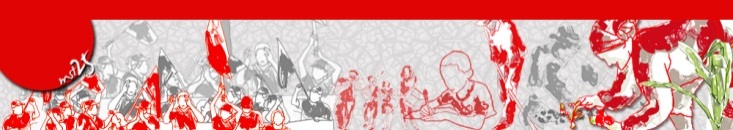 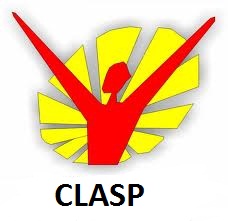 INTRODUÇÃO
5. Perspectiva do documento: cristão leigo como sujeito eclesial (13)

O presente documento pretende animar leigos e leigas a se comprometerem e atuarem como SUJEITOS ECLESIAIS nas diversas realidades em que se encontram inseridos.

Dá especial ênfase a uma necessária superação do clericalismo, do individualismo (fechamento em si mesmo) e do comunitarismo (fechamento em grupos).

A noção e a perspectiva do sujeito eclesial perpassam as três partes do documento, que segue o método ver-julgar-agir.

Sujeito eclesial não é uma realidade de pronta, mas um dom que se faz tarefa permanente para toda a Igreja, em sua missão evangelizadora.
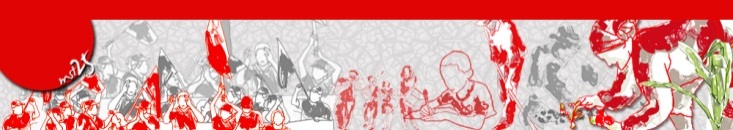 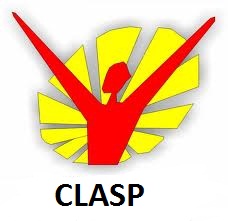 Introdução
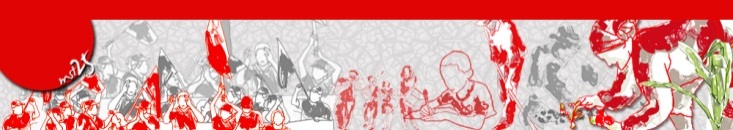 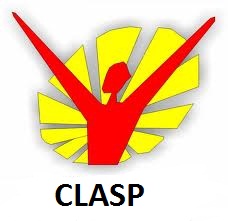 Capítulo I – O MUNDO ATUAL: ESPERANÇAS E ANGÚSTIAS
1. A inserção e o discernimento dos cristãos no mundo (14-19)
2. O mundo globalizado (20-22)
3. Características do mundo globalizado (23-27)
4. Consequências socioculturais do mundo globalizado (28-34)
5. As tendências eclesiais (35-38)
6. Alguns discernimentos necessários (39-46)
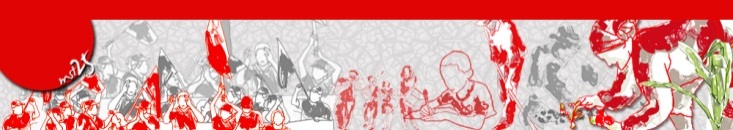 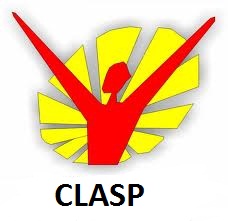 Capítulo I – O MUNDO ATUAL: ESPERANÇAS E ANGÚSTIAS
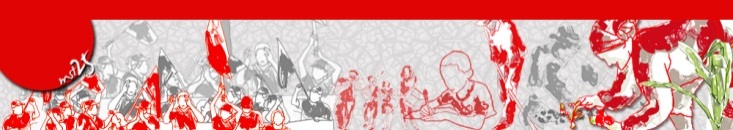 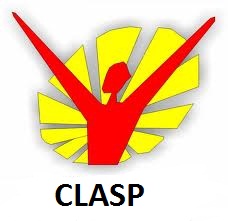 Capítulo I – O MUNDO ATUAL: ESPERANÇAS E ANGÚSTIAS
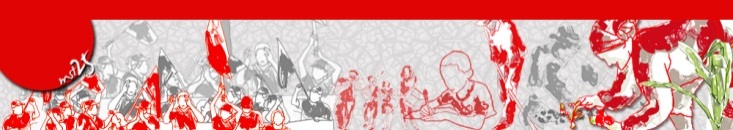 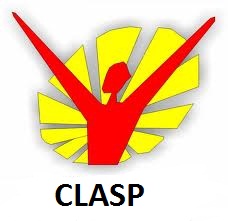 Capítulo I – O MUNDO ATUAL: ESPERANÇAS E ANGÚSTIAS
1. A inserção e o discernimento dos cristãos no mundo (14-19)
O mundo é lugar da ação consciente, autônoma e criativa do cristão;
O ser humano não somente está no mundo, mas é mundo, na medida que o faz e por ele é feito, em cada tempo e lugar concretos;
Povo de Deus na história da humanidade;
Mundo é uma grandeza material-espiritual (olhar da fé e da razão)
Discernir o mundo – ler as conjunturas e realizações – a favor ou contra o projeto de Deus (discernimento / compreensão);
Nele busca-se a realização integral do ser humano
Cristão leigo é sujeito eclesial e histórico (membro do Corpo de Cristo ... Povo de Deus ... Templo do Espírito);
Compreensão do mundo: “comunicação” novos fenômenos;
Negar as formas de idolatria – a Palavra de Deus / desígnios
CV II “angústias e esperanças” – processo de modernização;
A indiferença é um pecado (espiritualidades intimistas e vivências comunitárias isoladas);
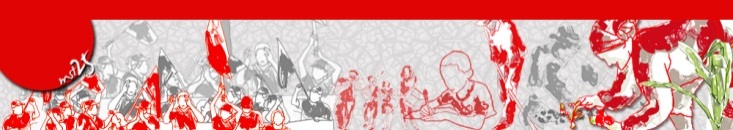 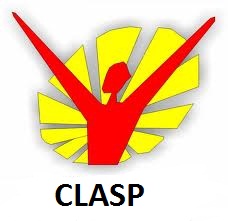 Capítulo I – O MUNDO ATUAL: ESPERANÇAS E ANGÚSTIAS
2. O mundo globalizado (20-22)
Mundo globalizado: mecanismos de produção, circulação e divulgação – rede mundial:
Tecnologias – suporte para garantir a eficiência;
Organização financeira – lucro desterritorializado (força autônoma, transcendente e onipotente);
Sistema social refém do Capital – Estado de direito e do bem-estar;
Cultura urbana – modo de vida (sócio-espacial) sobrepondo as sociedades-culturais locais;
Cultura do consumo – individualizado – mercado / mercadoria
Sociedade da informação: veloz, fragmentada /concentrada, anônima;
As inegáveis facilidades e possibilidades nas condições de vida e nas relações humanas;
Sistema de vida ambíguo: igualdade social e da liberdade humana;
Discernimento cristão;
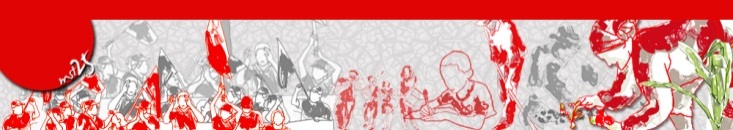 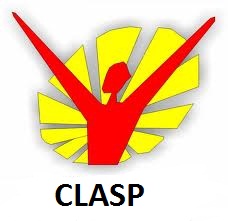 Capítulo I – O MUNDO ATUAL: ESPERANÇAS E ANGÚSTIAS
3. Características do mundo globalizado (23-27)
Questão macroeconômica;
Lógica do indivíduo;
Desejos humanos na relação da oferta/procura;

Alma do mercado dentro da alma humana:
Satisfação individual e indiferença pelo outro;
Supremacia do desejo em relação às necessidades;
Predomínio da aparência em relação à realidade;
Inclusão perversa;
Falsa satisfação;

Contradições do sistema:
Capitalismo é um sistema de crises;
Riqueza e pobreza convivem;
Prosperidade com pobreza, desemprego e violência;
Busca do lucro a todo custo / corrupção
Consequências ecológicas / modelo de desenvolvimento
Concentrações urbanas – segregação social / violência
Relações interpessoais / redes virtuais
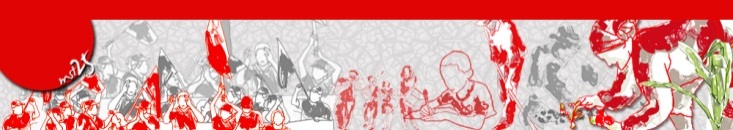 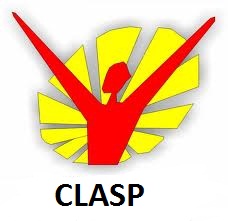 Capítulo I – O MUNDO ATUAL: ESPERANÇAS E ANGÚSTIAS
4. Consequências socioculturais do mundo globalizado (28-34)
Mundo global e sociedades estruturadas na lógica individualista;
Enfraquecimento de mutualidade, de reconhecimento dos direitos alheios e comuns;
Isolamento nos espaços domésticos e públicos;
Reações na afirmação de identidades grupais;
Massificação anônima;
Diversidade sociocultural e o fundamentalismo;
Comunitarismo: comportamento uniformizador, autoritário, sectário / comunidades isoladas;
Re-institucionalização – afirmação de padrões e valores – garantia de segurança e ordem;
Pluralidade (em todas as esferas) / colapso das ideologias tradicionais com agudo relativismo;
Retorno ao passado como fonte de segurança;
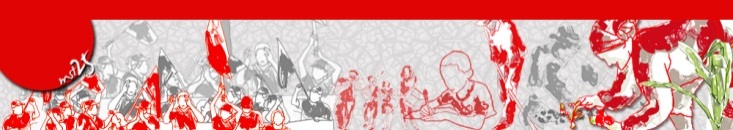 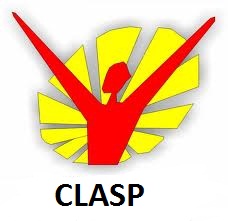 Capítulo I – O MUNDO ATUAL: ESPERANÇAS E ANGÚSTIAS
5. As tendências eclesiais (35-38)
As práticas eclesiais reproduzem os processos sociais globais;
Experiências espirituais intimistas e individualizantes;
Aglomerações religiosas de massa (vivências telemidiáticas);
Tendência social ao anonimato e à massificação;
Experiências de comunitarismo religioso de características fundamentalista e sectária;
“mundanismo espiritual”
Fascínio do gnosticismo – fé fechada no subjetivismo – imanência de sua própria razão e dos seus sentimentos;
Neopelagianismo – autorreferencial e prometeico de quem só confia nas suas próprias forças e se sente superior aos outros (elitismo narcisista e autoritário);
Clericalismo – versão religiosa da afirmação do princípio da autoridade exercida pela instituição como o meio de organização de toda a vida social;
Prática eclesial pré-conciliar: Igreja como Hierarquia e leigo como consumidor religioso;
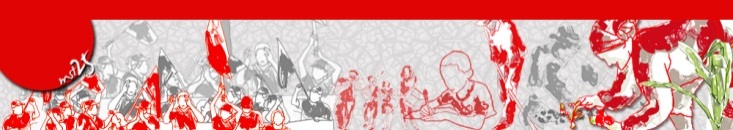 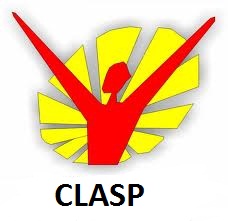 Capítulo I – O MUNDO ATUAL: ESPERANÇAS E ANGÚSTIAS
6. Alguns discernimentos necessários (39-46)
Comportamentos previstos: reproduzir ou resistir
Qual a postura cristã? Discernimento e viver o projeto de Deus anunciado por Jesus Cristo;
Pluralidade, respeito a diferença e a convivência pacífica;
Secularidade compreensiva;
Benefícios das tecnologias;
Consumo dos bens necessários à subsistência;
Uso do dinheiro como meio;
Autonomia e a liberdade individual/ responsabilidade individual;
Os valores e as instituições tradicionais;
Vivência comunitária;
Uso das redes como expressão de relações humanas;

Igreja – escola de vivência cristã
Organização comunitária
Comunidade inserida
Grupo de seguidores de Jesus Cristo
Povo de Deus
Comunidade que se abre
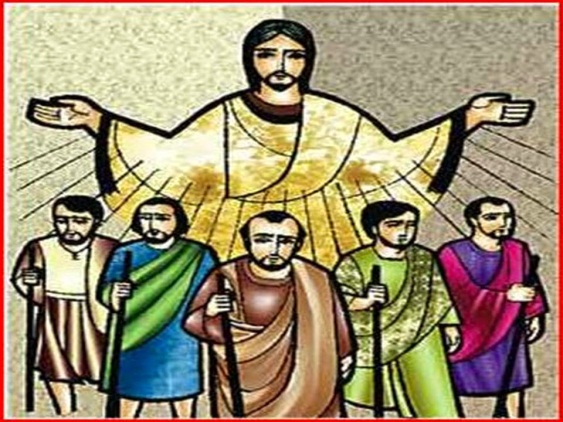 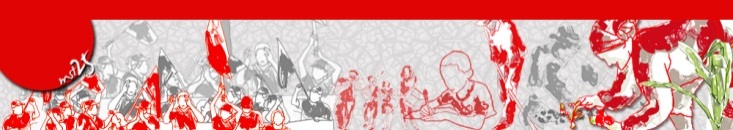 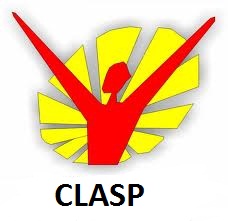 Capítulo II – O SUJEITO ECLESIAL: CIDADÃOS, DISCÍPULOS MISSIONÁRIOS
1. O cristão como sujeito (47-53)
2. O sujeito eclesial e a cidadania (54)
2.1. O cristão é um cidadão do Reino de Deus (59)
2.2. Rumo a uma noção integral do sujeito cristão (62)
3. Natureza e missão dos cristãos leigos e leigas (69)
3.1. A necessária experiência de Deus: saborear a amizade e a mensagem de Jesus (75)
3.2. O sacerdócio comum e a missão solidária dos cristãos (86)
3.3. Discípulos missionários (93)
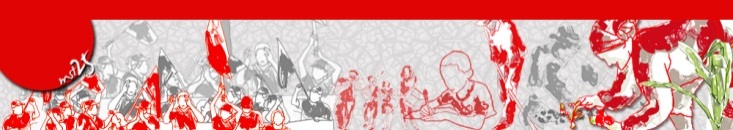 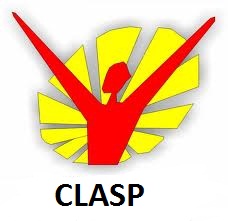 Capítulo II – O SUJEITO ECLESIAL: CIDADÃOS, DISCÍPULOS MISSIONÁRIOS
Criatura / Pessoa Humana
Cidadão do Reino
Cristão no Mundo
Dignidade e filiação comum
Vocação universal Santidade
Ministérios: comunhão e autonomia
Igreja peregrina e missionária
Comunhão de diversidades
Sal da terra, luz do mundo
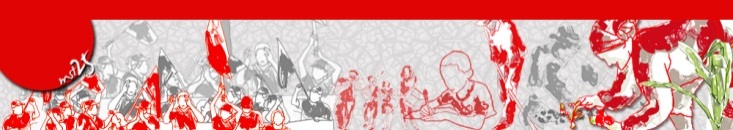 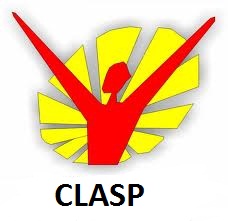 Capítulo II – O SUJEITO ECLESIAL: CIDADÃOS, DISCÍPULOS MISSIONÁRIOS
1. O cristão como sujeito (47-53)
Sujeito (criatura) chamado a dialogar com Ele como pessoa livre;
Responsável pelo destino de si mesma e da história;
Vivência na comunidade cristã – equilíbrio entre o eu e o outro;
Homem Novo X homem velho;
Cristão maduro na fé que fez o encontro pessoal com Jesus e dispõe segui-lo com todas as consequências da escolha;
Tornar-se sujeito eclesial é um projeto de construção que supera todas as formas de infantilismo eclesial que possam manter cristãos dependentes de outrem na consciência de si mesmo e de sua missão.
Condição eclesial é dom – comunhão e diversidade;
Se realiza como pessoa dentro da comunidade cristã;
De afeto e de amor – subjetividade sadia;
Formação de verdadeiros sujeitos – liberdade e autonomia;
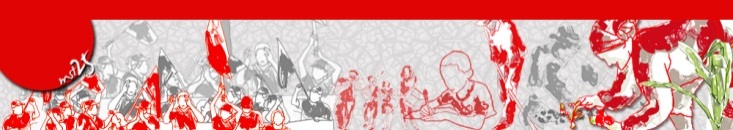 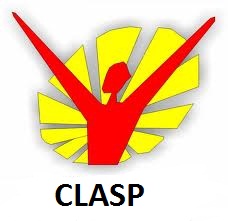 Capítulo II – O SUJEITO ECLESIAL: CIDADÃOS, DISCÍPULOS MISSIONÁRIOS
2. O sujeito eclesial e a cidadania (54)
Caridade – forma sublime de amor
Defesa incondicional dos direitos humanos
Promoção do bem comum
Eclesialidade e cidadania: comunhão e participação na Igreja e sua presença ativa no mundo;
Âmbito da sociedade política (57);
Permanecendo Igreja, transita entre o mundo eclesial e político;
2.1. O cristão é um cidadão do Reino de Deus (59)
Expandir o Reino de Deus
Conversão radical: recolocar o ser humano como fim
Tudo a serviço da vida plena para todos
2.2. Rumo a uma noção integral do sujeito cristão (62)
Superar antagonismos (ex.: fé e vida) (Igreja-mundo)
Identidade eclesial e ecumenismo
Missão e acolhida do outro
Sujeito relaciona-se com outro (enraizamento básico)
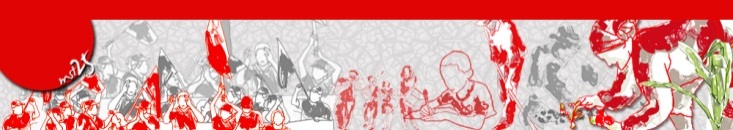 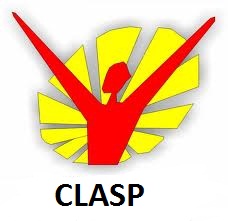 Capítulo II – O SUJEITO ECLESIAL: CIDADÃOS, DISCÍPULOS MISSIONÁRIOS
3. Natureza e missão dos cristãos leigos e leigas
Pelo nome de leigo aqui são compreendidos todos os cristãos (LG, 31)
Fiéis incorporados à Cristo pelo Batismo, constituído Povo de Deus (Igreja);
Partícipes do múnus sacerdotal, profético e régio de Cristo;
Dignidade dos membros e a graça da filiação comum;
Vocação universal à santidade;
Limitações: excessivo clericalismo;

3.1. A necessária experiência de Deus: saborear a amizade e a mensagem de Jesus (75)
Espiritualidade apropriada
Infundir uma inspiração de fé e sentido de amor cristão;
Importância da oração e contemplação;
Encontro pessoal com Jesus sempre renovado;
Testemunho dos cristãos: um só coração, uma só alma; (superar as divisões);
Cristo é o sacramento primordial, sinal e o instrumento perfeito da graça de Deus
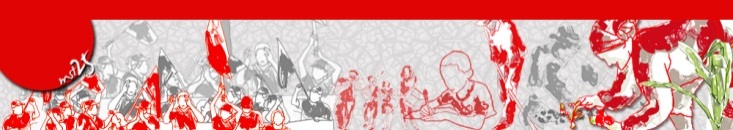 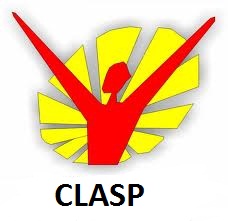 Capítulo II – O SUJEITO ECLESIAL: CIDADÃOS, DISCÍPULOS MISSIONÁRIOS
3.2. O sacerdócio comum e a missão solidária dos cristãos (86)
Os primeiros seguidores de Cristo: discípulos, santos;
Sacerdócio de todos – povo messiânico;
Igreja como povo enviado ao mundo em missão para construir o Reino vindouro de Deus;
Ministérios ordenado – serviço ao sacerdócio comum;
Jesus vítima inocente de uma ação violenta / cruz de Jesus / entrega de amor total;
3.3. Discípulos missionários (93)
Igreja Povo de Deus – peregrina e missionária;
Comunhão com as Igrejas particulares – em estado de missão;
Vocação de ser discípula missionária;
Discípulos missionários sem fronteiras – periferias urbanas e existenciais;
Paróquia – comunidade de comunidades – estado permanente de missão
Chamados a uma formação permanente em vista da humanização da realidade;
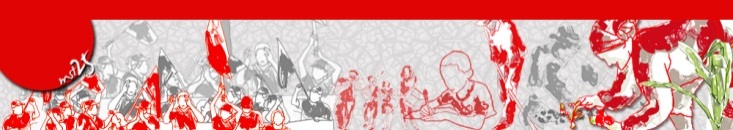 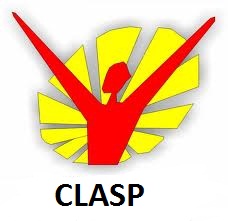 Capítulo II – O SUJEITO ECLESIAL: CIDADÃOS, DISCÍPULOS MISSIONÁRIOS
4. A Igreja comunhão de diversidades (100)
4.1. A Igreja, Corpo de Cristo na história (101)
4.2. A Igreja, Povo de Deus peregrino e evangelizador (105)
4.3. Carismas e ministérios na Igreja (114)
4.4. A complementariedade dos serviços e ministérios (127)

5. A Igreja na sociedade (131)
5.1. As tentações do clericalismo e do laicismo (134)
5.2. A Igreja encarnada no mundo (143)
5.3. Uma Igreja “em saída” (145)
5.4. Uma Igreja pobre, para os pobres e com os pobres (151)
5.5. Uma Igreja do serviço, da escuta e do diálogo (156)
5.6. A ação dos cristãos leigos: “sal da terra, luz do mundo e fermento na massa” (158)
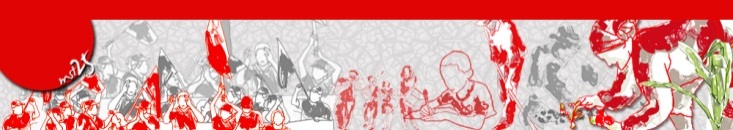 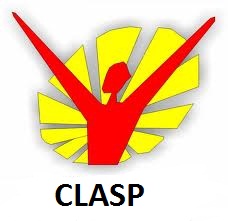 Capítulo III – A ação transformadora na Igreja e no Mundo
1. Significados e critérios da ação do sujeito cristão na Igreja e no mundo (172)
2. A organização do laicato (177)
3. Presença, organização e articulação dos leigos no Brasil (189)
4. A formação do laicato (213)
A formação de sujeitos eclesiais (215)
Fundamentos da formação (223)
Princípios e direções (227)
5. Alguns indicativos de ações pastorais (230)
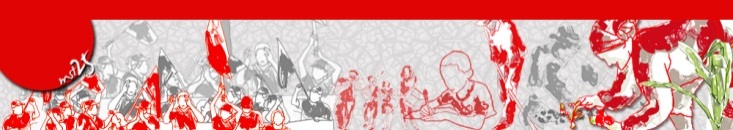 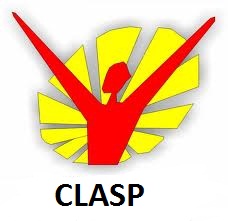 Capítulo III – A ação transformadora na Igreja e no Mundo
Todo cristão é chamado a ser um autêntico sujeito eclesial;
Consciência, discernimento, autonomia e comunhão;
Ação Igreja – movimento irradiador
Testemunho de vida (visível e invisível)
Ética, competência cidadã e na atividades profissional
Ação eclesial organizada de diferentes formas;
Na vida social e militância;
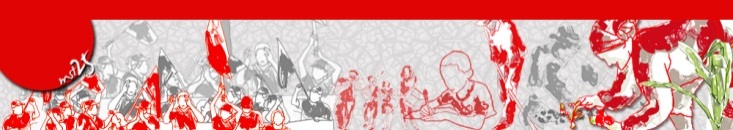 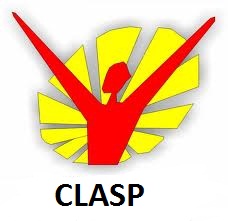 Capítulo III – A ação transformadora na Igreja e no Mundo
1. Significados e critérios da ação do sujeito cristão na Igreja e no mundo (172)
Critérios gerais:
Ação evangelizadora inclui sempre Igreja, Sociedade e sujeito individual – força renovadora e razão de ser da ação de todo Povo de Deus;
Ação é sempre discernimento das realidades concretas;
Ação é preferível à estabilidade / estagnação;
Ação tem foco: opção pelos pobres
Ação dialogante com o mundo social, cultural, religioso – cultura do encontro;
Ação deve considerar a “primazia do humano”
Critérios específicos:
Tempo é superior ao espaço;  planejar, agir e esperar;
Unidade prevalece sobre os conflitos;
Realidade mais importante que as ideias;
O todo é superior à parte; o global e o local estão em tensão em nossos dias;
Maior: Jesus Cristo e seu Reino
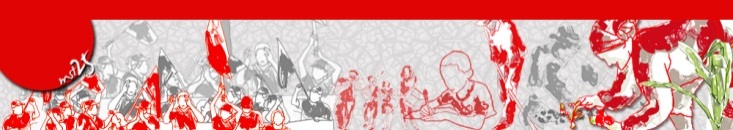 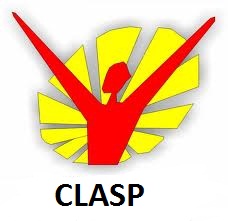 Capítulo III – A ação transformadora na Igreja e no Mundo
2. A organização do laicato (177)
Povo de Deus organiza-se como sujeito social;
Varias formas de organização e a conjuntura;
Bases eclesiológicas do pós CVII é por um autêntico sujeito eclesial;
Christifideles laici reconhece a necessidade da organização do laicato (ChL, 29d)
São João XXIII reconhece as organizações como sinais do tempo (Pacem in terris, 23);
Pressupostos eclesiológicos na LG e n AA;
Apostolado dos leigos: em Cristo e na missão da Igreja – individual ou grupo;
Ação Católica (modelo de organização)
Conferências Latino-americanda: Medellín (10) e Puebla (800, 801 e 803);
ChL, 31 – São João Paulo II reconhece a liberdade de associação;
Processo de autonomia de ação e organização do laicato no interior da comunidade eclesial – comunhão com os pastores, missão garantir a unidade e promover a diversidade;
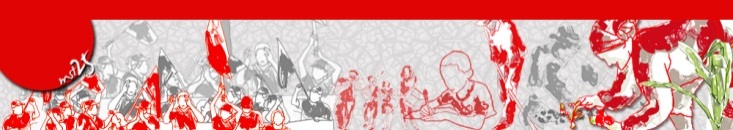 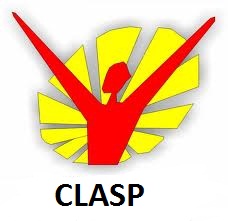 Capítulo III – A ação transformadora na Igreja e no Mundo
3. Presença, organização e articulação dos leigos no Brasil (189)
Irmandades, confrarias e associações – dimensão espiritual e de assistência;
Confederação das Associações Católicas (1920)
Ação Católica (1935)
Comunidades Eclesiais de Base (anos 60)
Pastorais Sociais, organismos e entidades (anos 70)
Nos conselhos paroquiais e espaços de participação;
Conselho Nacional dos Leigos (1975)
Conselhos Regionais de Leigos (anos 80)
Assembleia dos Organismos do Povo de Deus (anos 80)
Documento Missão e Ministérios dos Cristãos Leigos e Leigas – (doc 77 / doc 62) - 1998
CNBB aprova o Estatuto do Conselho Nacional do Laicato do Brasil (2004) – associação pública de fiéis;
Novos movimentos, associações, serviços eclesiais e outras formas organizativas;  nacionais e internacionais; novas comunidades
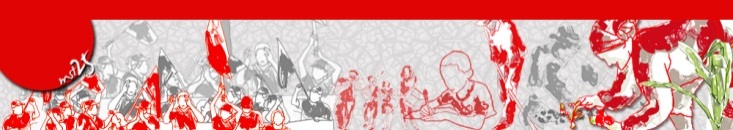 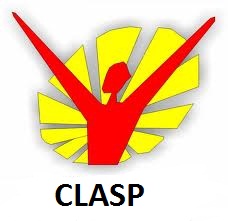 Capítulo III – A ação transformadora na Igreja e no Mundo
3. Presença, organização e articulação dos leigos no Brasil (189)
Muitas das formas associativas viveram/vivem tensões, dificuldades e sofrimentos;
Importância dos membros na vida paroquial e na pastoral orgânica da Igreja particular;
Princípios norteadores:
Autonomia organizativa de direito dos batizados;
Universalidade que transcende os grupos locais;
Carisma particular e organização interna;
Norma de vida interna e discernimento;
Espiritualidade;
Experiência individual da fé e expressões comunitárias;
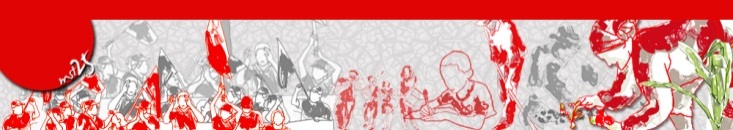 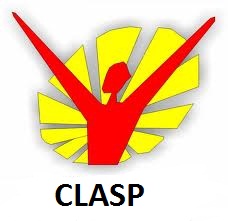 Capítulo III – A ação transformadora na Igreja e no Mundo
4. A formação do laicato (213)
Tarefa primordial, permanente, contínua e consistente;
Sujeito eclesial – dimensões humana, teológica, espiritual e pastoral (integralidade);
Diferentes níveis de formação: básica, intermediária, avançada;
A formação de sujeitos eclesiais (215)
Sujeito eclesial no exercício de um ministério ou serviço na Igreja e na sociedade;
Atenção aos cristãos “escondidos”;
Onde houver um cristão disposto a testemunhar e servir o Reino, aí a Igreja se faz presente;
Comunidade eclesial tem a missão de formar sujeitos eclesiais;
Considerar os aspectos do processo formativo;
Acompanhamento do discípulo
Espiritualidade que transforma;
Formação orgânica e com profissionais preparados (entre eles membros do laicato);
Atenção especial às mulheres e aos jovens;
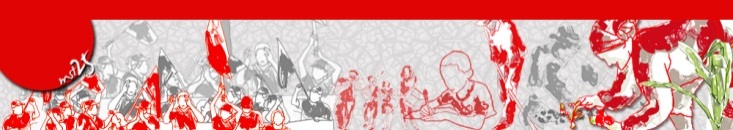 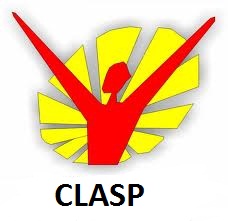 Capítulo III – A ação transformadora na Igreja e no Mundo
3. Presença, organização e articulação dos leigos no Brasil (189)
Fundamentos da formação (223)
Todo cristão é membro da Igreja, sujeito eclesial;
Formação com pleno sentido espiritual;
Processo da condição humana;
Todos na Igreja são responsáveis pela formação de todos

Princípios e direções (227)
A formação perpassa todas as atividades eclesiais;
Educação permanente na fé;
Atividade planejada e executada (cursos regulares);
Formação para a vivência madura na fé;
Princípios norteadores ( ler o item 229)
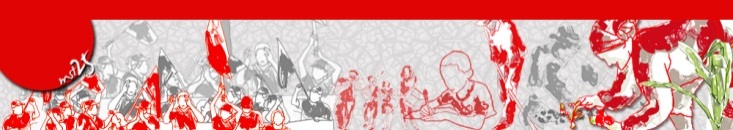 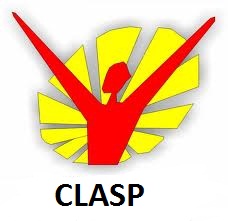 5. Alguns indicativos de ações pastorais
Conscientizar sobre a sua identidade, vocação, espiritualidade e missão; (231)
Participar consciente, ativa e frutuosamente dos processos de planejamento, decisão e execução da vida eclesial; (232)
Retomar as Assembleias Nacionais dos Organismos do Povo de Deus; (233)
Abrir espaços de participação feminina nos espaços decisórios; (234)
Incentivar e garantir a presença e ação na participação social; (235)
Aprofundar a questão dos ministérios leigos e criar novos; 
Formação integral dos leigos (projeto diocesano de formação); (237)
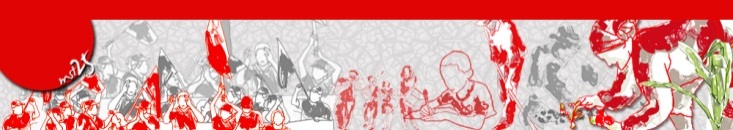 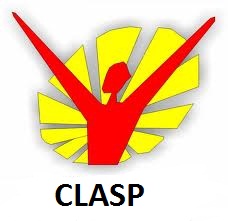 5. Alguns indicativos de ações pastorais
Mundo da Política: formação, espiritualidade e acompanhamento: (238)
Estimular e apoiar a participação política;
Criar mecanismos de participação popular;
Incentivar e preparar para a política partidária;
Promover as múltiplas formas de participação política;
Escolas de Fé e Política;
Acompanhamento dos eleitos e dos conselheiros;

Mundo do Trabalho:
Formar grupos de profissionais;
Animar e manifestar solidariedade aos trabalhadores;
Incentivar a participação nos sindicatos e outras organizações;
Acolher os trabalhadores nas comunidades;
Apoiar e participar do combate ao trabalho escravo na cidade e no campo;
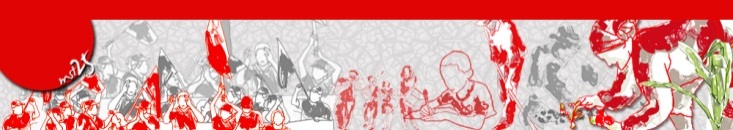 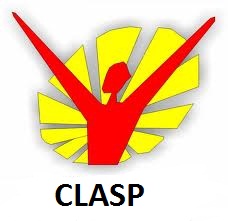 5. Alguns indicativos de ações pastorais
Apoiar as ações em relação às famílias; (240)
Criar e fortalecer as pastorais sociais; (241)
Fortalecer a consciência de pertença e sustentação das atividades pastorais e sociais; (242)
Reconhecer a indispensável contribuição da mulher; (243)
Promover o protagonismo juvenil; (244)
Atenção pastoral e social aos idosos; (245)
Incentivar o diálogo ecumênico e inter-religioso; (246)
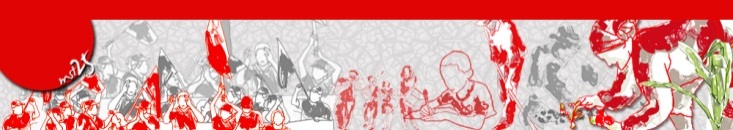 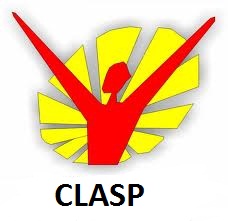 5. Alguns indicativos de ações pastoraisPropostas de encaminhamento (247)
Reflexão do presente Texto de Estudos e apresentação de emendas até 24 de outubro de 2014;
Celebrar o Dia Nacional dos Leigos na Festa de Cristo Rei em 23 de novembro de 2014;
Celebrar o Dia Primeiro de Maio como valorização do trabalho e em memória de São José Operário;
Divulgar e recuperar o testemunho de leigos e leigas que se tornaram ou são referências;
Criar e fortalecer os Conselhos Regionais e Diocesanos de Leigos;
Fortalecer e ampliar o diálogo e trabalho com outras expressões do laicato;
Apoiar o VI encontro nacional do Laicato do CNLB em junho 2015;
Realizar o Ano do Laicato iniciado em novembro de 2015 até novembro de 2016.
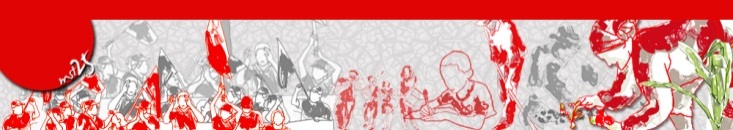 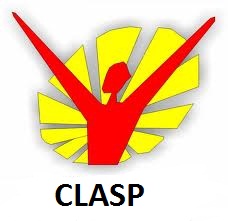 Obrigado!

Edson Gonçalves P. O. Silva
egpos@uol.com.br

Presidente do CLASP – Conselho de Leigos da Arquidiocese de São Paulo

Secretário Geral do CNLB Regional Sul 1
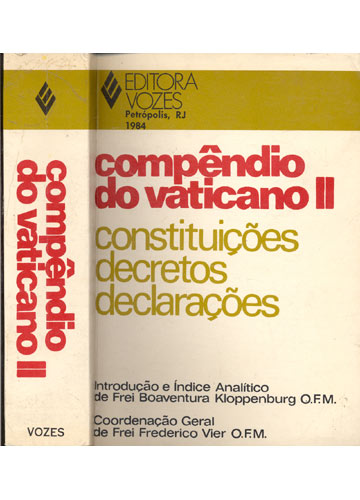 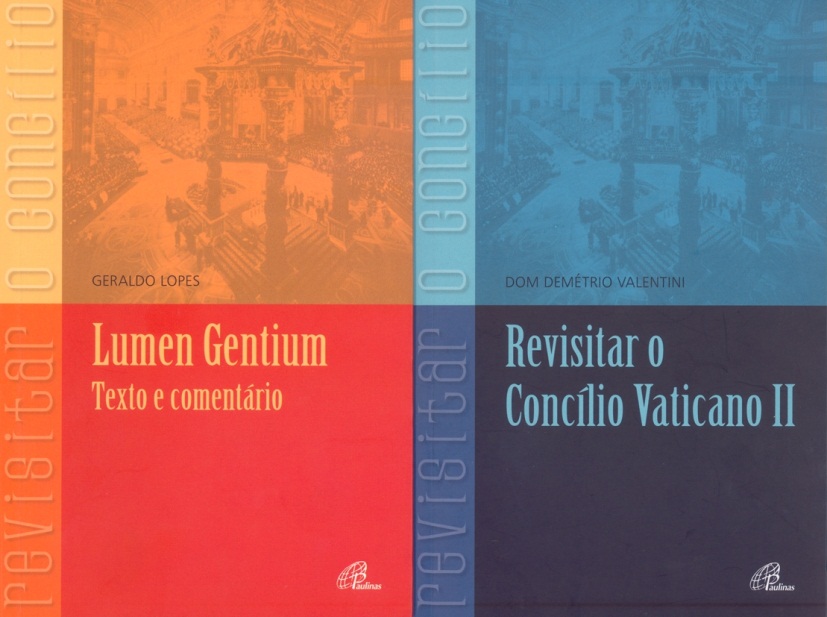 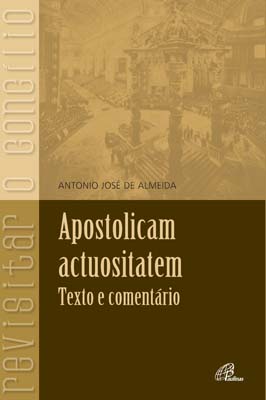 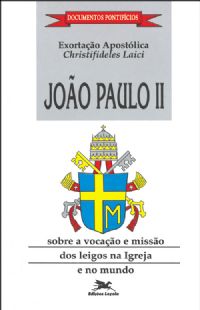 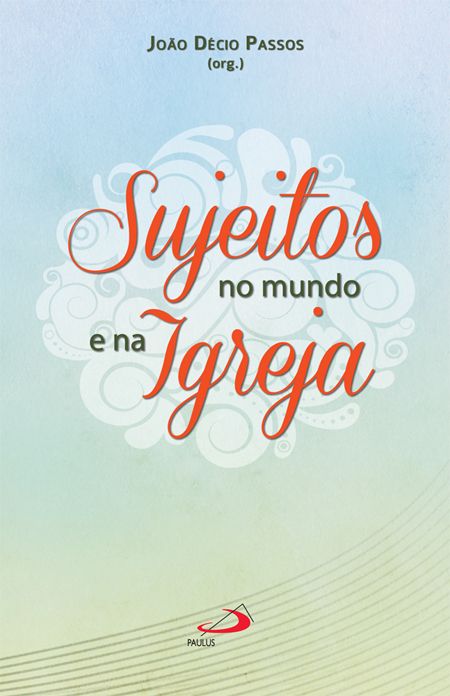 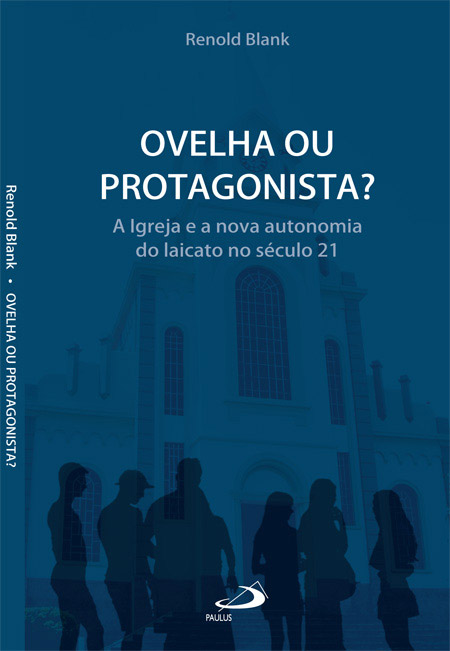 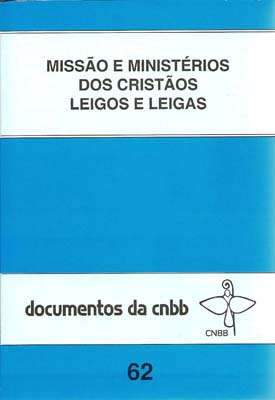 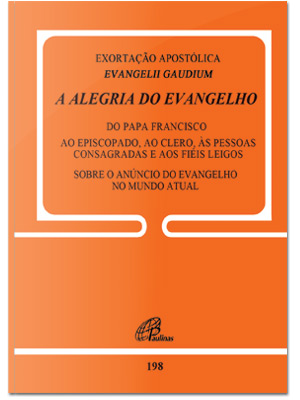